Robotics Project
Content-Objective:
 Investigate and prioritize Robotics Project Options. 
Language-Objective:
 Utilize Ozobot, Choreograph, Easy PLC, or Scratch create a Robotics Project
Robotics Project 1Project Investigation
Utah Robotics 1 Strand 4
Common Core High School Algebra Reasoning
Common Core High School Interpreting Functions
Do today’s Starter Quiz!(in Canvas)
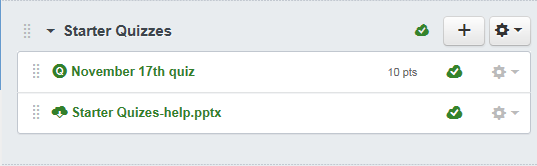 Step 1: Quick Investigation of Team Projects.
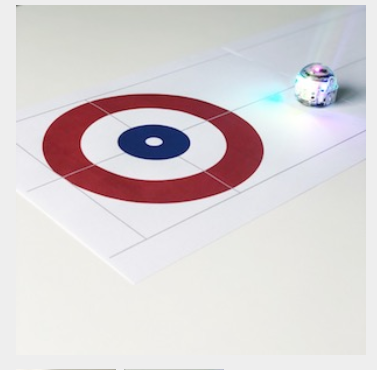 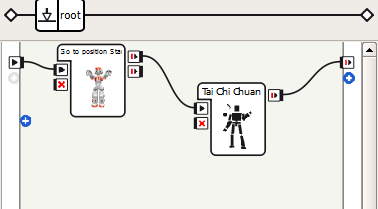 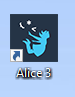 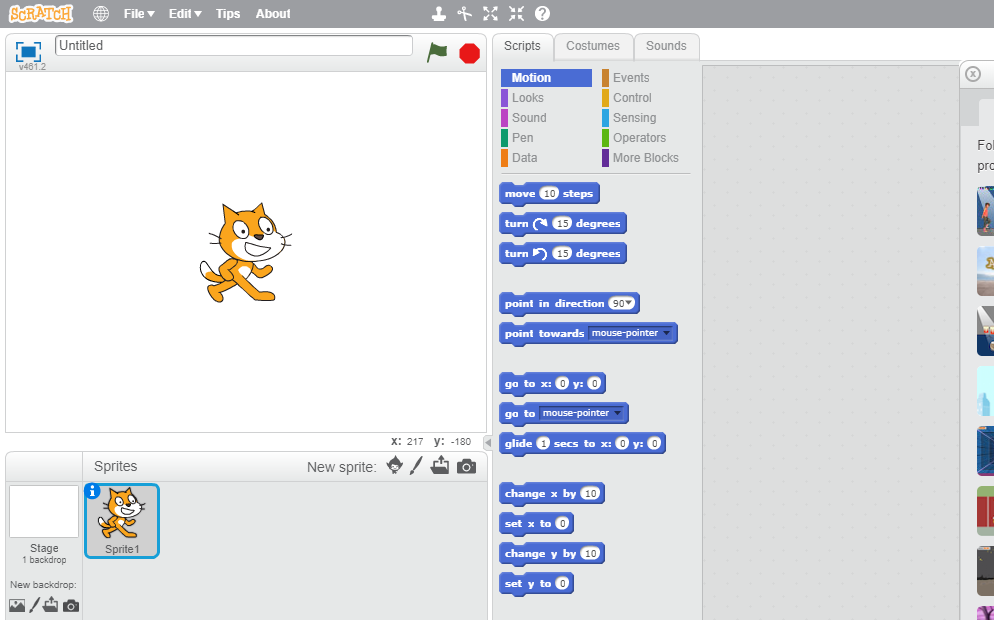 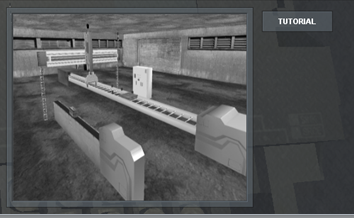 Option 1: OzoBlockly.comOzobot Robot Program
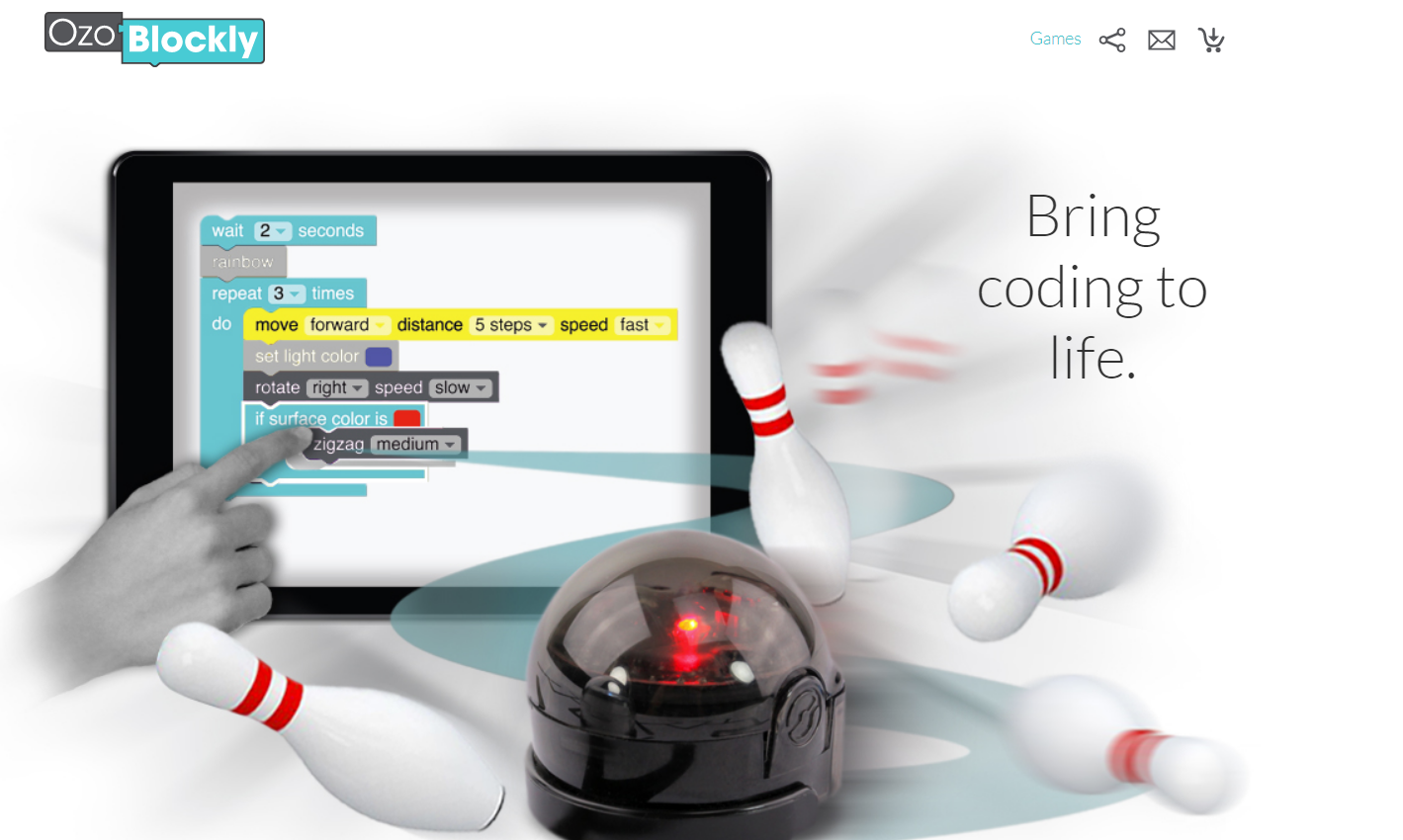 Option 2: Alice animation
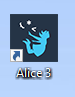 Option 3: ChoregraphCreate a NAO robot program using Choregraphe
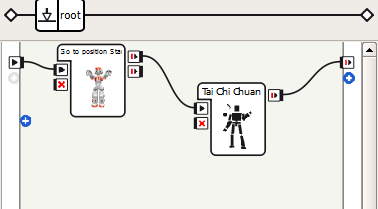 Option 4: Scratch: Game Program
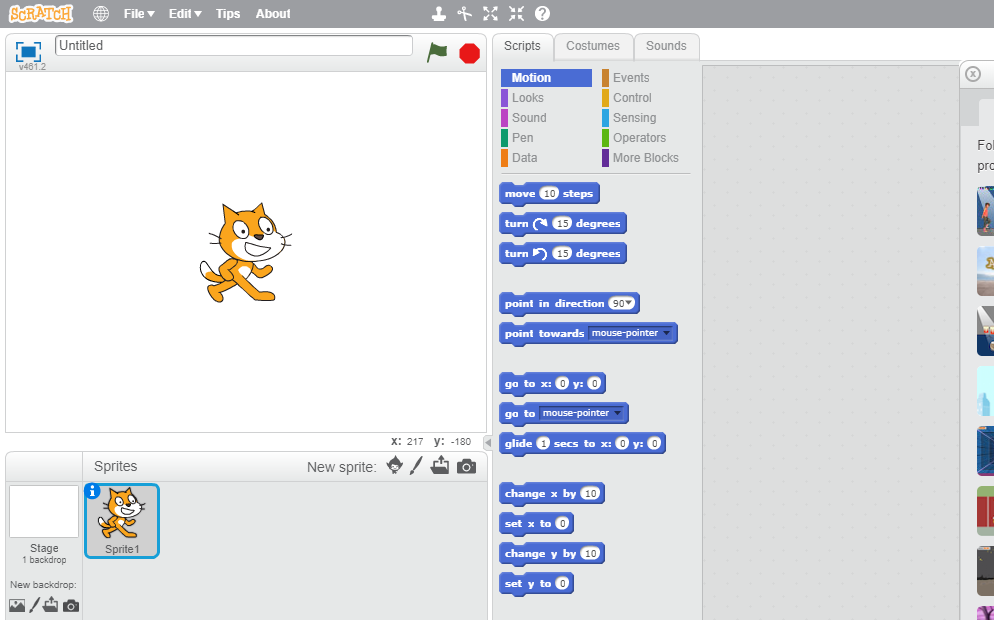 Option 5: Debug Easy PLC Program
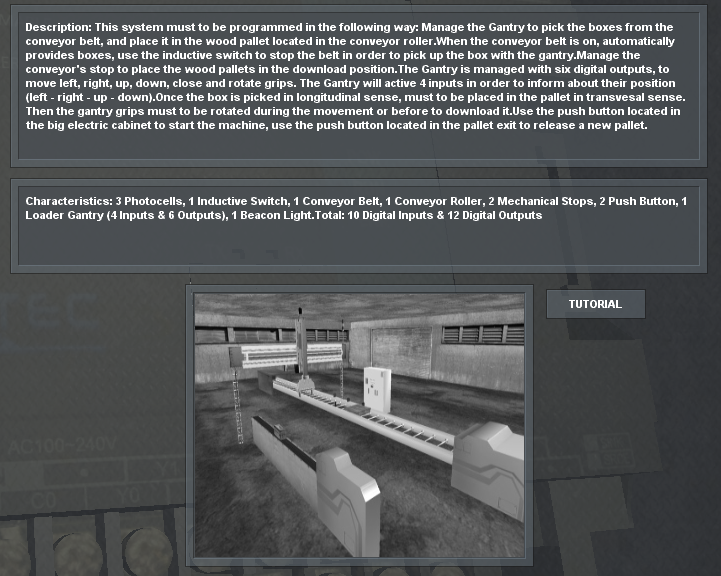 Assignment:  Investigate the options given for a robot project and prioritize your selections. .
For credit:
Canvas Assignment: Robotics Project 1: 
Text Entry Box
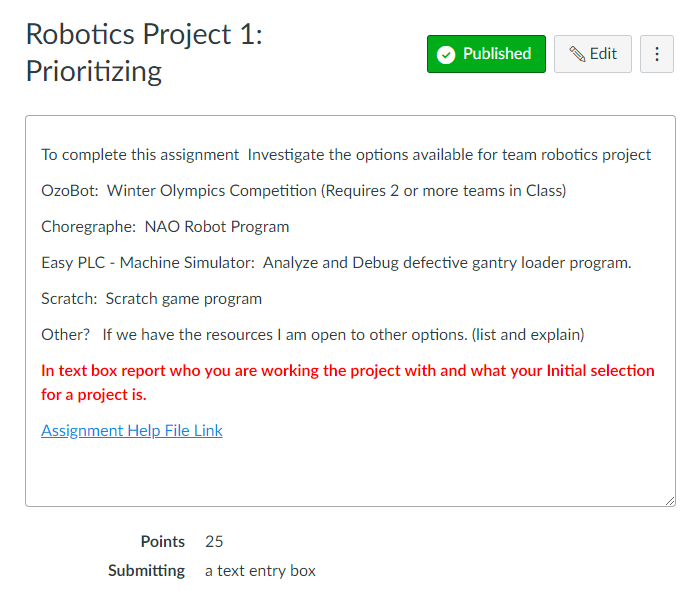